Краткая презентация
Основной 
образовательной программы 
 дошкольного образования
МАДОУ - детский сад общеразвивающего
 вида №479 «Берег Детства»
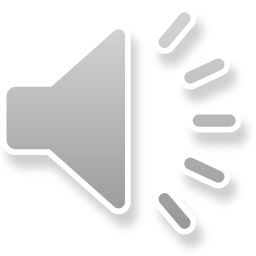 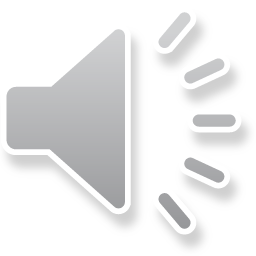 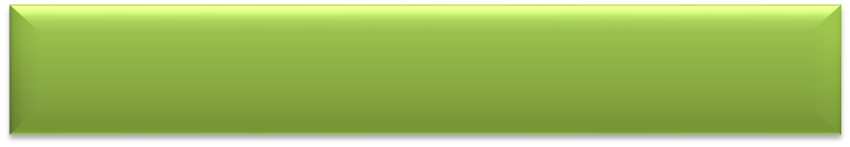 Основная образовательная программа – образовательная программа дошкольного образования (далее – Программа) разработана  рабочей группой МАДОУ - детский сад общеразвивающего вида № 479 «Берег Детства» в соответствии с ФГОС ДО и предназначена для детей в возрасте  от 3 до 8 лет.
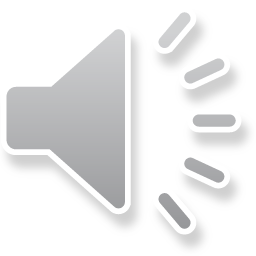 Структура основной образовательной Программы
Целевой раздел
Содержательный раздел
Организационный раздел
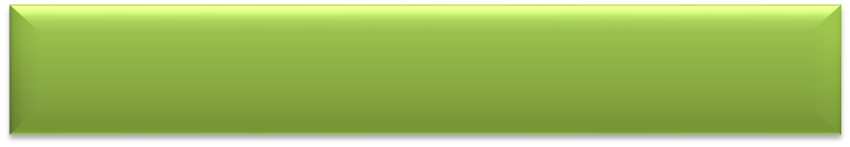 Дополнительный раздел
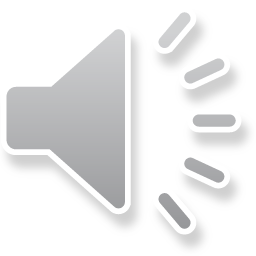 Целевой раздел Программы
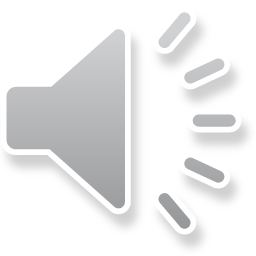 Содержательный раздел Программы
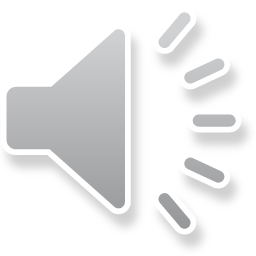 Организационный раздел Программы
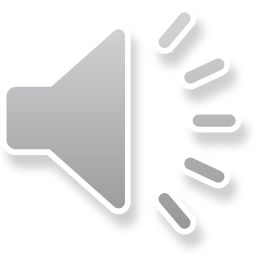 Нормативно – правовая база
Федеральный закон от 29 декабря 2012 г. № 273-ФЗ «Об образовании в Российской Федерации»
ФГОС дошкольного образования (приказ  № 1155  Минобрнауки РФ от 17.10.13 г, действует с 01.01.2014 г)
Приказ Министерства образования и науки РФ от 30 августа 2013 г. 1014 «Об утверждении Порядка организации и осуществления образовательной деятельности по основным общеобразовательным программам – образовательным программам дошкольного образования» (Зарегистрировано в Минюсте России 26.09.2013 30038)
Санитарно-эпидемиологические требования к устройству, содержанию и организации режима работы  дошкольных образовательных организаций» (Утверждены постановлением Главного государственного санитарного врача Российской  от 15 мая 2013 года №26  «Об утверждении САНПИН» 2.4.3049-13)
 Примерная основная образовательная программа дошкольного образования (одобрена решением федерального учебно-методического объединения по общему образованию, протокол от 20.05.2016 №2/15)
Комплексная образовательная программа дошкольного образования «Детство» / Т. И. Бабаева, А. Г. Гогоберидзе, О. В. Солнцева и др.
Устав МАДОУ – детского сада № 479
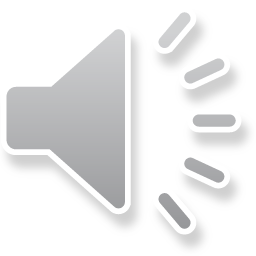 Цель Программы
создать каждому ребенку в Учреждении условия и возможности для развития способностей и личностных качеств, широкого взаимодействия с миром, активного практикования в разных видах деятельности, творческой самореализации, развития самостоятельности, познавательной̆ и коммуникативной̆ активности, социальной уверенности и ценностных ориентаций, определяющих поведение, деятельность и отношение ребенка к миру.
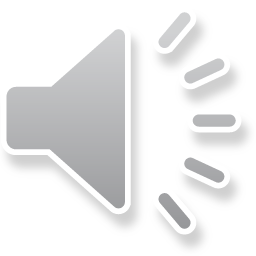 Задачи Программы
охрана и укрепление физического и психического здоровья детей, в том числе их эмоционального благополучия;
обеспечение равных возможностей для полноценного развития каждого ребенка в период дошкольного детства независимо от места проживания, пола, нации, языка, социального статуса, психофизиологических особенностей (в том числе ограниченных возможностей здоровья);
создание благоприятных условий развития детей в соответствии с их возрастными и индивидуальными особенностями, развитие способностей и творческого потенциала каждого ребенка как субъекта отношений с другими детьми, взрослыми и миром;
объединение обучения и воспитания в целостный образовательный процесс на основе духовно-нравственных и социокультурных ценностей, принятых в обществе правил и норм поведения в интересах человека, семьи, общества;
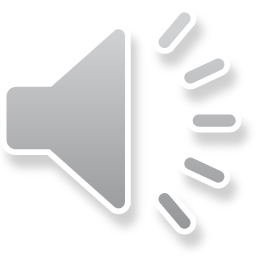 Задачи Программы
5. формирование общей культуры личности воспитанников, 
в том числе ценностей здорового образа жизни, развитие 
их социальных, нравственных, эстетических, интеллектуальных, физических качеств, инициативности, самостоятельности и ответственности ребенка, формирование предпосылок учебной деятельности;
6. формирование социокультурной среды, соответствующей возрастным и индивидуальным особенностям детей;
7. обеспечение психолого-педагогической поддержки семьи и повышение компетентности родителей (законных представителей) в вопросах развития и образования, охраны и укрепления здоровья детей;
8. обеспечение преемственности целей, задач и содержания дошкольного общего и начального общего образования;
9. обеспечение вариативности и разнообразия содержания Программы и организационных форм дошкольного образования, возможности формирования образовательных Программ различной направленности с учётом образовательных потребностей,  способностей и состояния здоровья воспитанников.
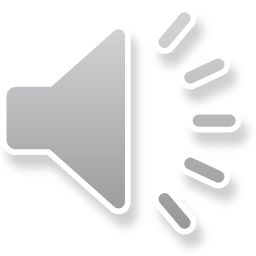 Особенности осуществления 
образовательного процесса
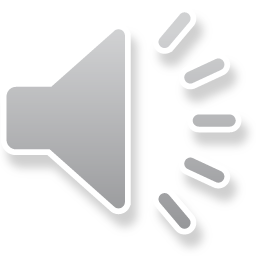 Образовательный процесс осуществляется
В видах детской деятельности
коммуникативная
игровая
В образовательных
 областях:
познавательно-
исследовательская
чтение художественной
 литературы и фольклора
конструирование
изобразительная
музыкальная
двигательная
самообслуживание 
и бытовой труд
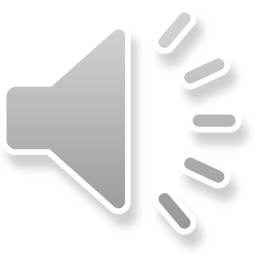 Структура предъявления содержания образовательной деятельности
Направления развития
Задачи
Цель
Методы
Формы
Средства
Содержание в соответствии
 с возрастом воспитанников
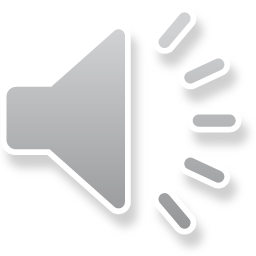 Целевые ориентиры дошкольного образования
ребенок овладевает основными культурными
 способами деятельности, проявляет инициативу и 
самостоятельность в разных видах деятельности - игре,
 общении, познавательно-исследовательской деятельности, конструировании и др.; способен выбирать себе род занятий, участников по совместной деятельности;

ребенок положительно относится к миру, другим людям и самому себе, обладает чувством собственного достоинства. Активно взаимодействует со сверстниками и взрослыми, участвует в совместных играх. Способен договариваться, учитывать интересы и чувства других, сопереживать неудачам и радоваться успехам других, адекватно проявляет свои чувства, в том числе чувство веры в себя, старается разрешать конфликты;

ребенок обладает воображением, которое реализуется в разных видах деятельности и прежде всего в игре. Ребенок владеет разными формами и видами игры, различает условную и реальную ситуации, следует игровым правилам; 

у ребенка развита крупная и мелкая моторика. Он подвижен, вынослив, владеет основными произвольными движениями, может контролировать свои движения и управлять ими;
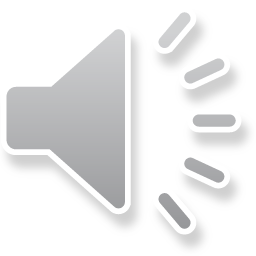 Целевые ориентиры дошкольного образования
ребенок достаточно хорошо владеет устной речью, может 
высказывать свои мысли и желания, использовать речь
для выражения своих мыслей, чувств и желаний, 
построения речевого высказывания в ситуации общения, может выделять звуки в словах, у ребенка складываются предпосылки грамотности;

 ребенок способен к волевым усилиям, может следовать социальным нормам поведения и правилам в разных видах деятельности, во взаимоотношениях со взрослыми и сверстниками, может соблюдать правила безопасного поведения и личной гигиены; 

 ребенок проявляет любознательность, задает вопросы взрослым и сверстникам, интересуется причинно-следственными связями, пытается самостоятельно придумывать объяснения явлениям природы и поступкам людей. Склонен наблюдать, экспериментировать, строить смысловую картину окружающей реальности, обладает начальными знаниями о себе, о природном и социальном мире, в котором он живет. Знаком с произведениями детской литературы, обладает элементарными представлениями из области живой природы, естествознания, математики, истории и т.п. Способен к принятию собственных решений, опираясь на свои знания и умения в различных видах деятельности.
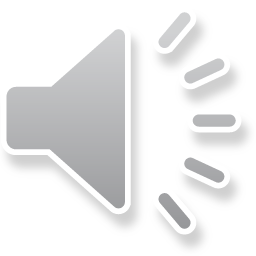 Содержание 
коррекционной работы
Выявление детей с ограниченными возможностями здоровья;
Осуществление индивидуально ориентированной логопедической помощи детям с ограниченными возможностями здоровья ;
Планирование коррекционных мероприятий;
Консультирование родителей (законных представителей).
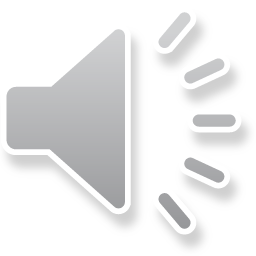 Направления работы с родителями
педагогический мониторинг ;
педагогическая поддержка ;
педагогическое образование и просвещение родителей
совместная деятельность педагогов и родителей
Формы взаимодействия с родителями
анкетирование
детско-родительские проекты
консультации
конкурсы
родительские собрания
выставки
информационные стенды
социальные акции
информация на сайте
праздники и развлечения
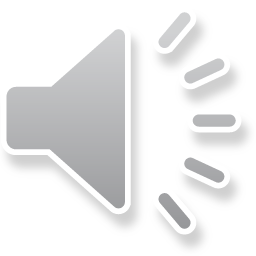 Спасибо за внимание
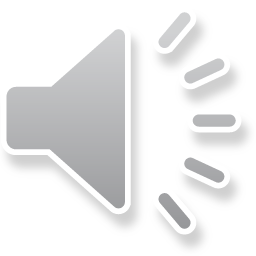